BRING TO LIFE
Complexity of youth work education
Katherina Nugent
Dundalk Institute of Technology
Expert Meeting on higher education in youth work, Helsinki, 20-23rd September 2022
BRING TO LIFE‘from grey to colour’
BRING TO LIFE
Starting with what  I am not discussing !

Critical pedagogy
Learning outcomes
Literature
Module mapping
BRING TO LIFE
Why? Why did I study youth work?? WHY Didn't I do accountancy or medicine or something easier than youth work!!!

A hysterical student ( final year 2018)
BRING TO LIFE
What has worked? What are our strengths?

Experienced team in the field of youth and community work 
Story telling – or the example of…
Excellent practice partners in provision of placement
Shared values and principles across a teaching team
Programme practices ‘the united front’
BRING TO LIFE
Innovative, energetic, madcap field trips where ‘others’ tell the story of youth work!
Serious promotion of self-care – expectations of third level and the sector
Model Behaviours – live youth work principles
Foster networks -
BRING TO LIFEthe 10 year learning curve!
Recognise and track changes…. Subtle as they are
Promote and model honest dialogue
Problem solving – being honest with self and others!
Hold centrally the value that young people are our number one priority so only the best will do!
changes
Reading as opposed to scrolling
Mental health – emotional wellbeing and the link to fitness to practice

Provision of short stories

Screenings and discussions
Learn from ‘out there’!
Able to manage difficult situations – conflict
Fun
Fearless
Developed understanding of theory and why it matters in the life of a young person
Small beautiful acts
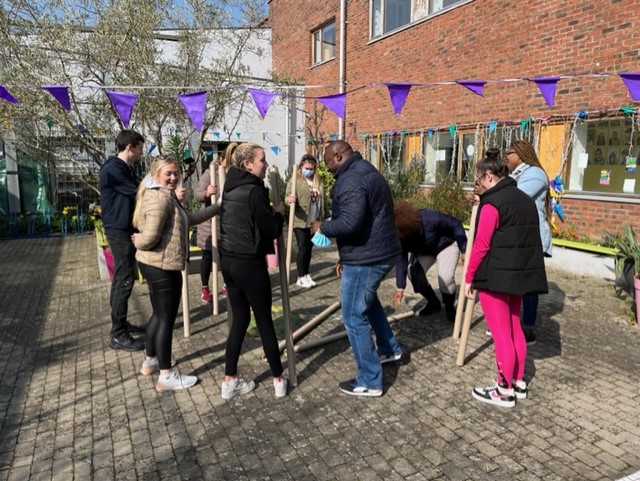 Small beautiful acts
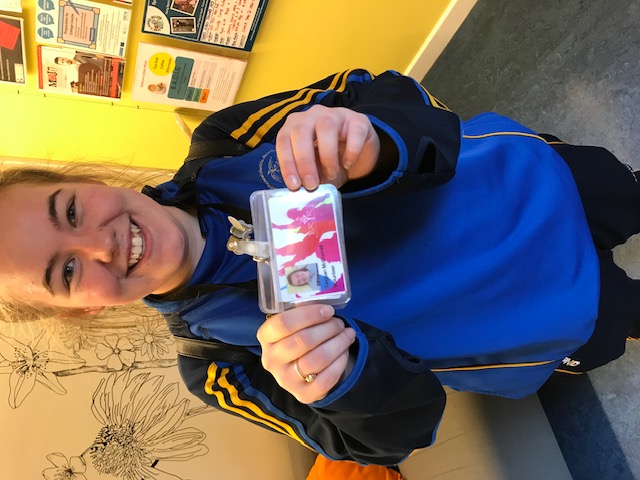 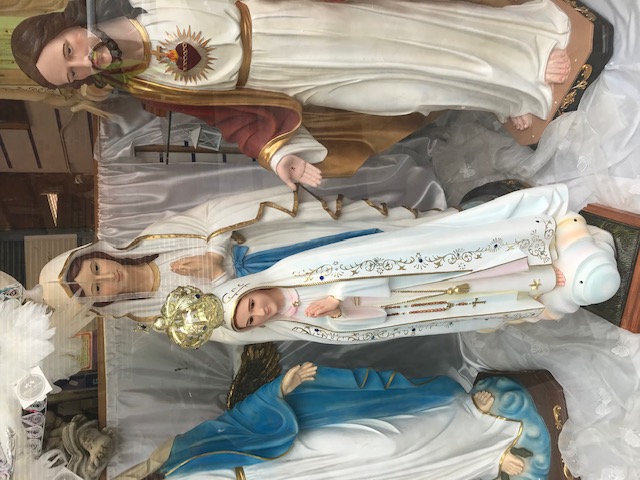 SMALL BEAUTIFUL ACTS
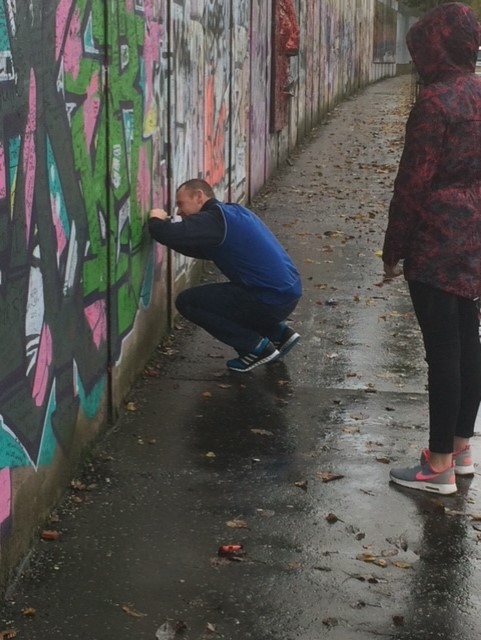 SMALL Beautiful acts
Small beautiful acts